Министерство общего и профессионального образования Свердловской области
Государственное бюджетное образовательное учреждение среднего профессионального образования Свердловской области «Екатеринбургский политехникум»
«Экономика и бухгалтерский учёт»(по отраслям)
Квалификация: Бухгалтер
Современная бухгалтерия отличается от стереотипа с длинными счетами и калькуляторами. Современный бухгалтер производит всю деятельность на компьютере в специализированных программах, которые экономят его время и исключают возможность элементарных ошибок. Поэтому к бухгалтерам предъявляют требование – уверенное пользование компьютером и специализированными программами.
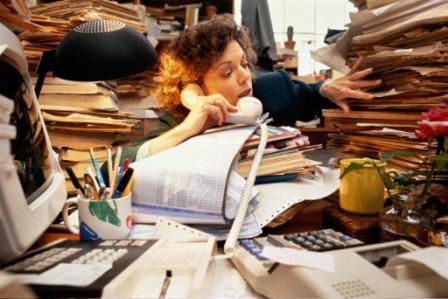 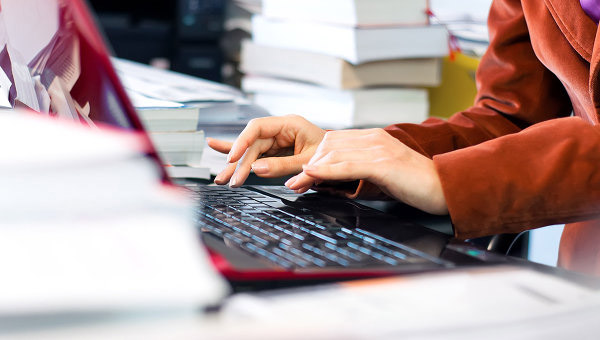 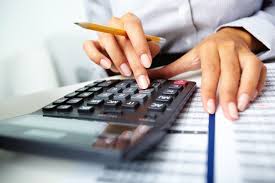 Бухгалтеры ведут полный учет финансовых операций предприятия, подготавливают соответствующую бухгалтерскую документацию и осуществляют проверку правильности оформления финансовых документов.
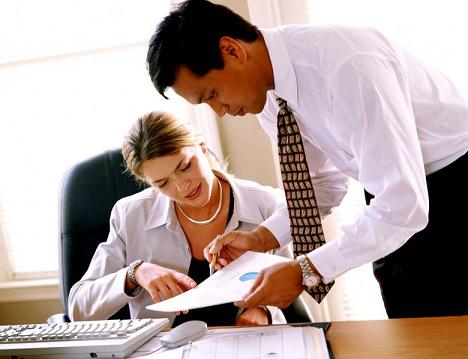 Обязанности
ведение учета всех финансовых операций предприятия и выполнение работ по другим видам бухгалтерского учета в соответствии с общими принципами его ведения под руководством главного бухгалтера; 
подготовку первичной бухгалтерской документации; 
проверку правильности оформления документов, касающихся денежных платежей, поступлений и других финансовых операций;
подготовку финансовых отчетов;
Обязанности
применение теоретических знаний и практического опыта в области бухгалтерского учета для решения возникающих в процессе работы проблем, а также в целях совершенствования форм и методов самого учета;
выполнение родственных по содержанию обязанностей;
руководство другими работниками.
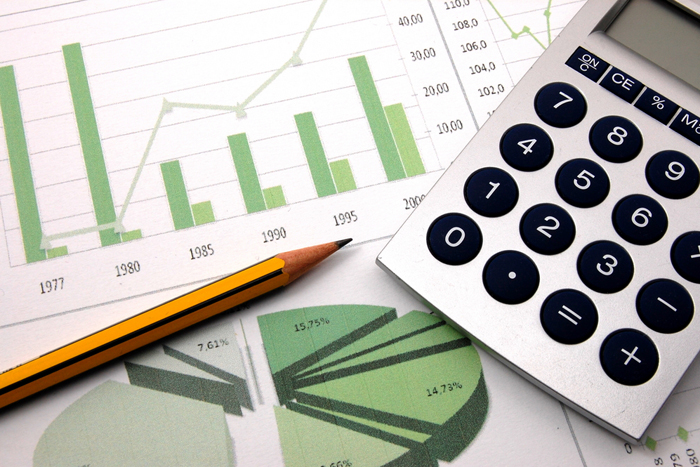 Бухгалтерская деятельность необходима во всех, даже самых мелких, компаниях. Любая организация, так или иначе, включена в товароденежный оборот, поэтому всем необходим человек, который выполняет бухгалтерские функции.
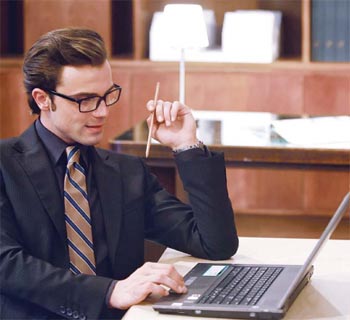 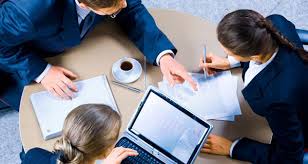 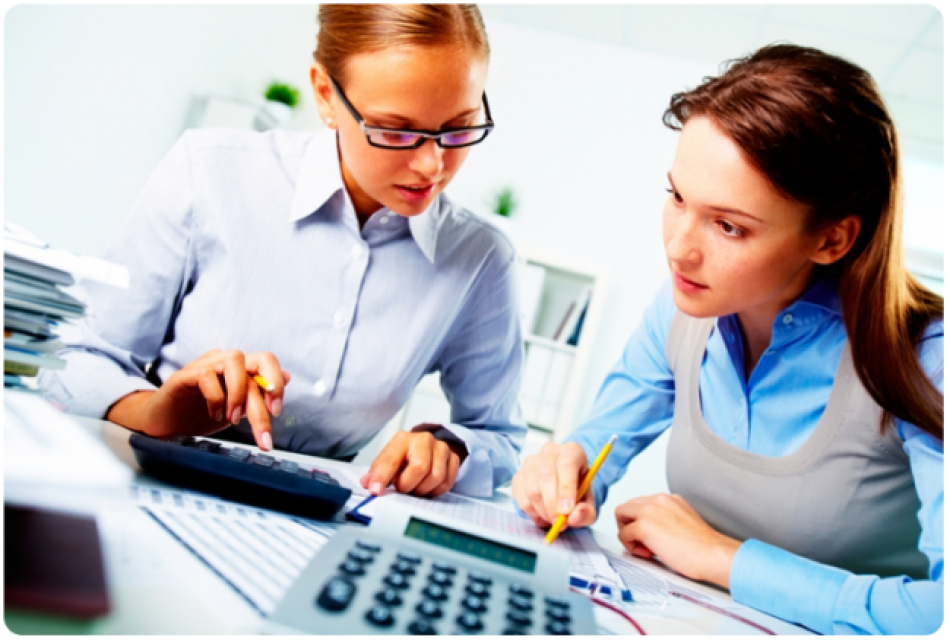 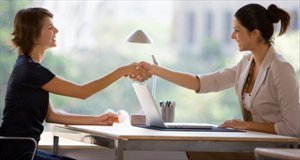 Первоначально необходимо устроиться помощником бухгалтера на любое предприятие, где получится обучиться основам ведения дел. Позже можно устроиться бухгалтером в небольшую фирму.
Предприятия-партнеры, на которых проводится учебная и производственная практика:

ЗАО «Уралэластотехника»

ОАО «Уральский завод РТИ»
Желающие могут продолжить обучение в ВУЗах  по сокращенным программам высшего образования
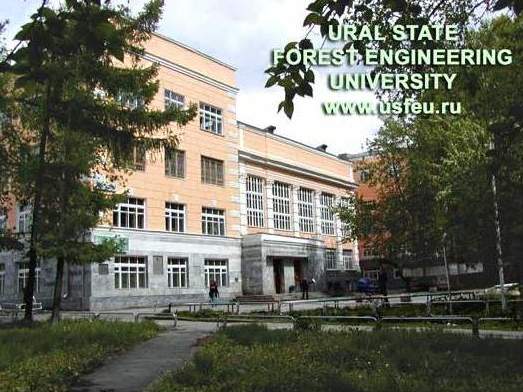 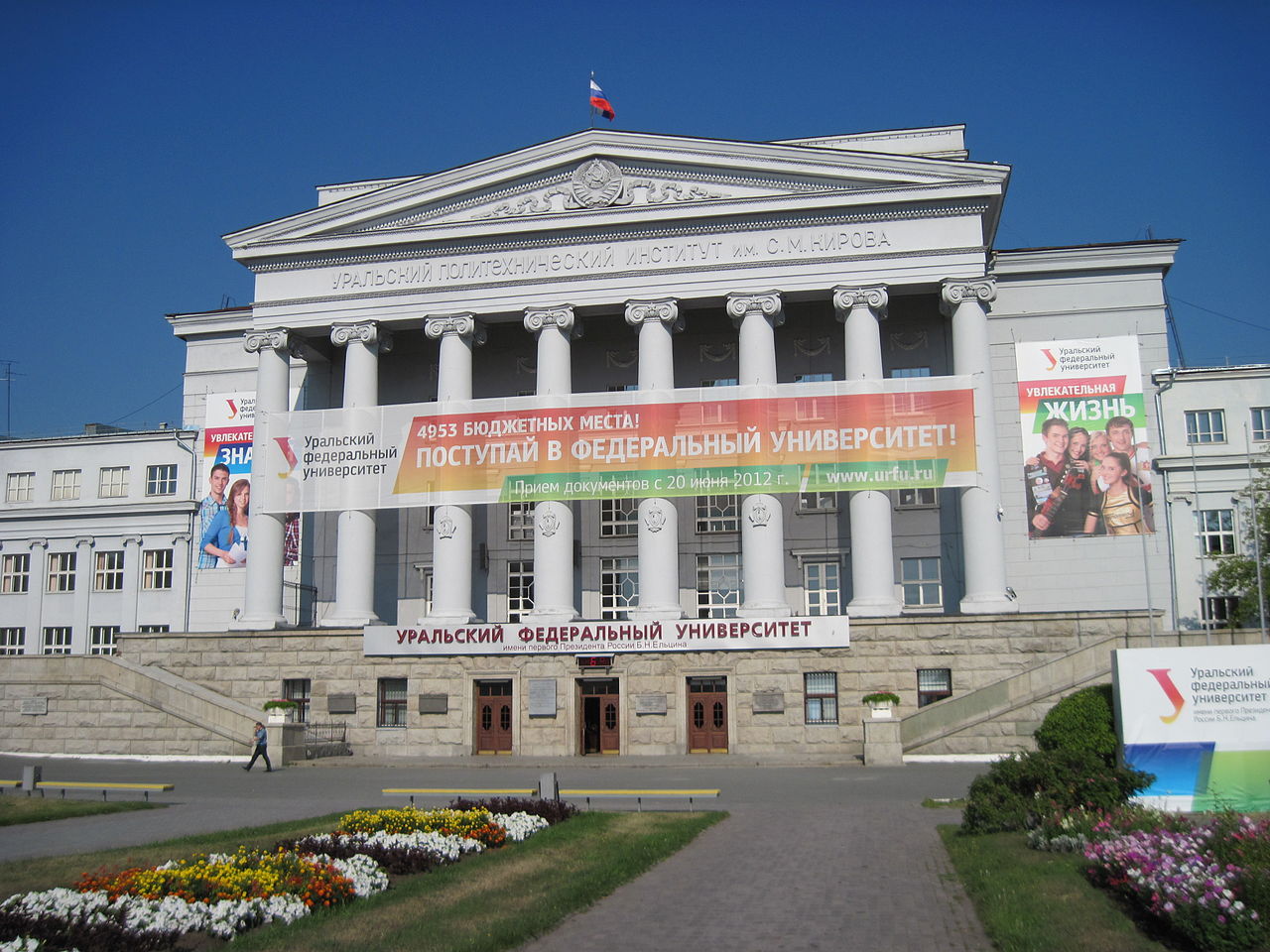 Уральский государственный лесотехнический университет (УГЛТУ)
ФГАОУ ВПО УрФУ им. Б.Н. Ельцина (на базе УГТУ-УПИ)
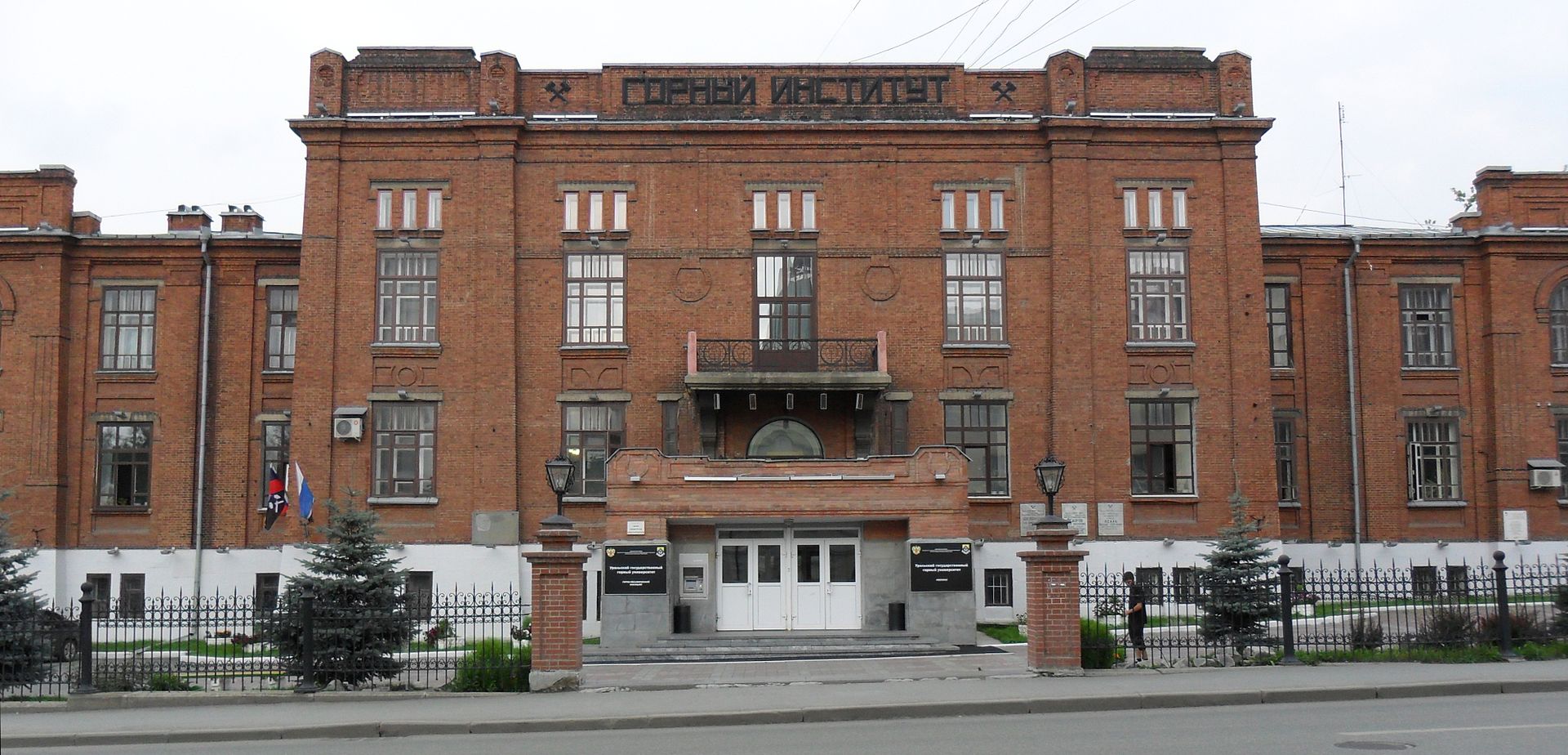 Уральский государственный горный университет
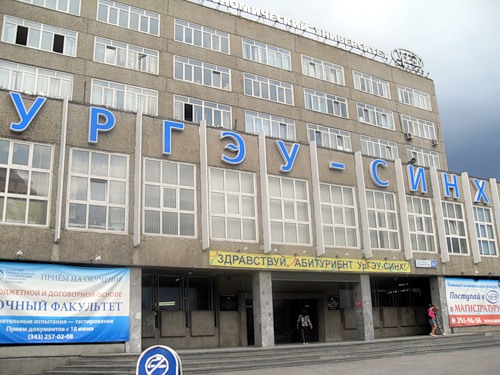 УрГЭУ-СИНХ – Уральский государственный экономический университет
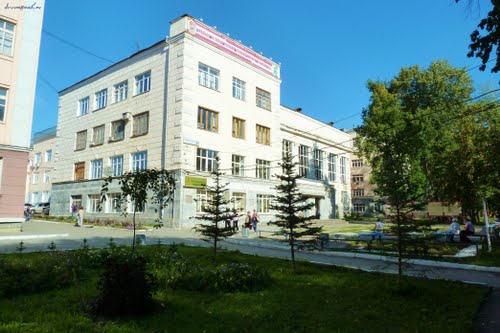 Уральский институт фондового рынка